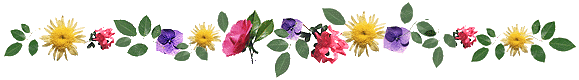 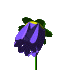 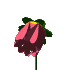 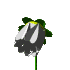 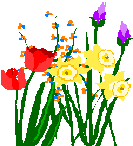 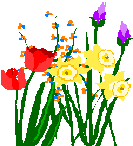 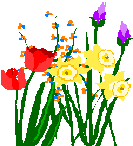 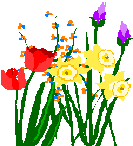 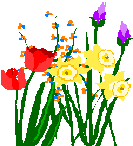 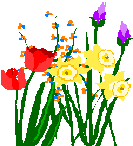 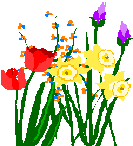 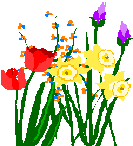 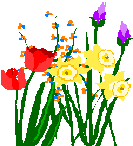 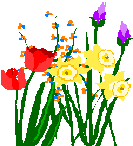 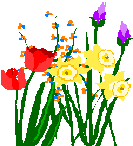 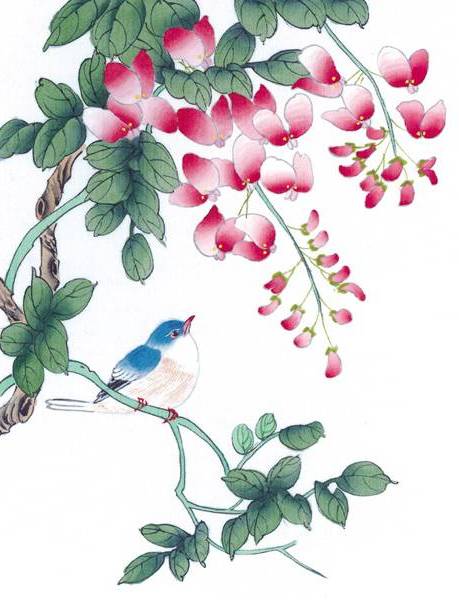 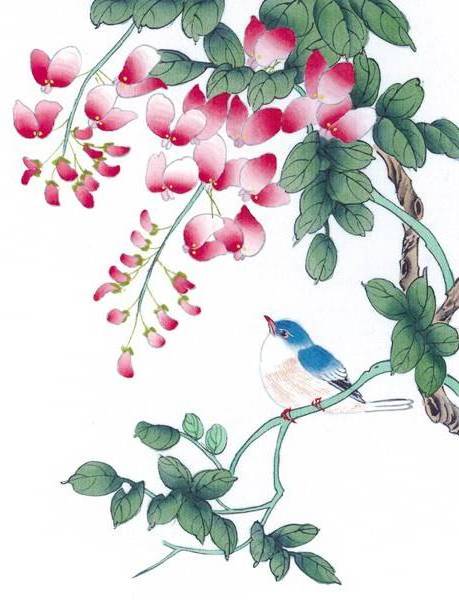 UBND THÀNH PHỐ QUY NHƠN
TRƯỜNG TIỂU HỌC BÙI THỊ XUÂN
CHÀO MỪNG QUÝ THẦY CÔ 
VỀ DỰ GIỜ THĂM LỚP
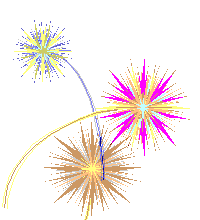 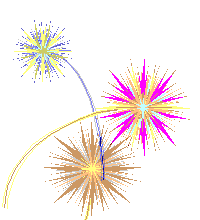 MÔN: HOẠT ĐỘNG TRẢI NGHIỆM
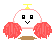 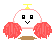 SHL: KẾ HOẠCH KINH DOANH CỦA LỚP
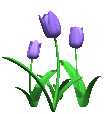 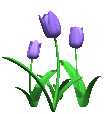 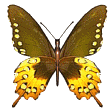 Giáo viên: Nguyễn Đức Ái Lâm
Lớp         : 5A
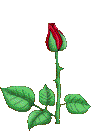 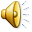 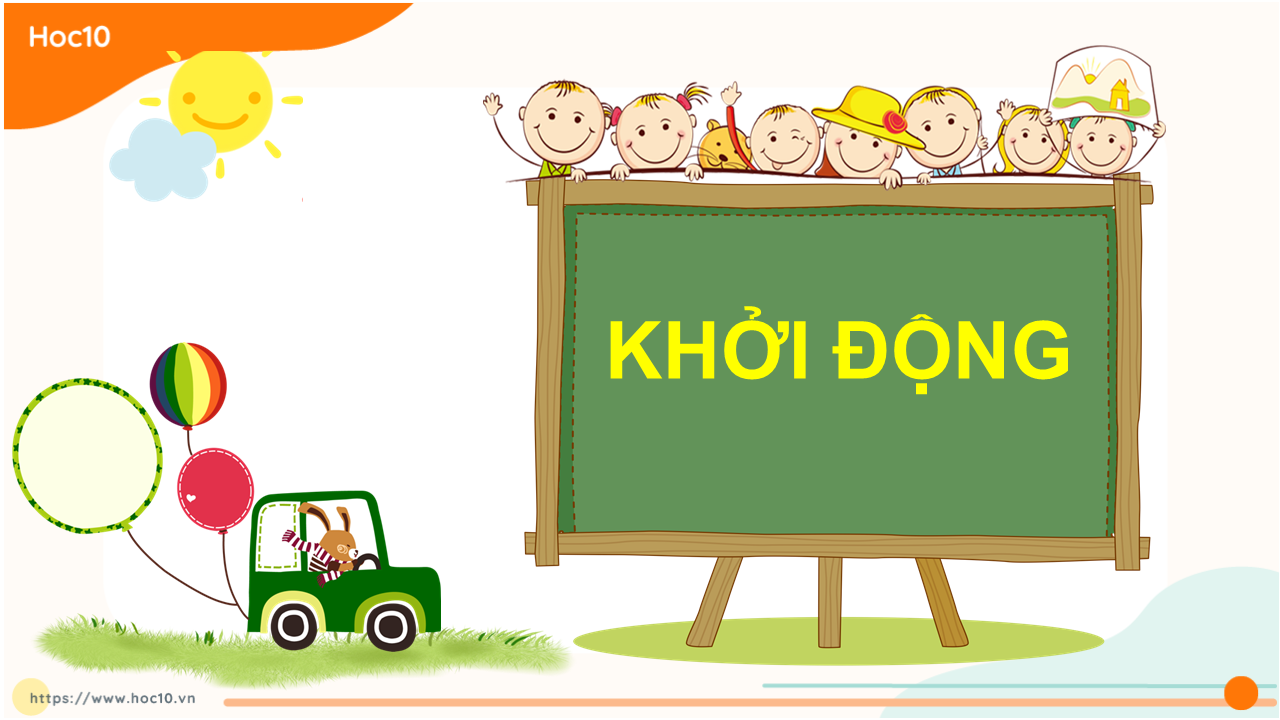 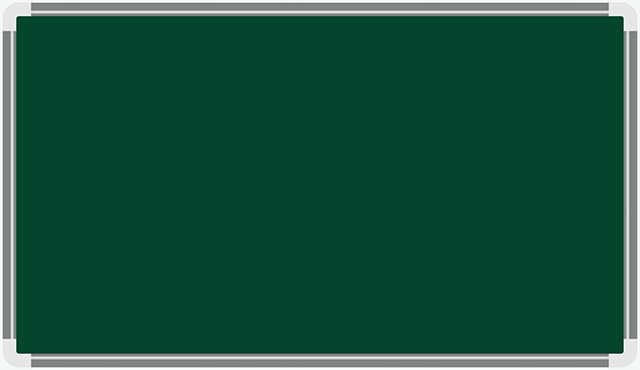 Thứ năm ngày 26 tháng 12 năm 2024
Hoạt động trải nghiệm:
Sinh hoạt lớp: Kế hoạch kinh doanh của lớp
1. Sinh hoạt cuối tuần:
2. Sinh hoạt theo chủ đề:
Kế hoạch kinh doanh của lớp
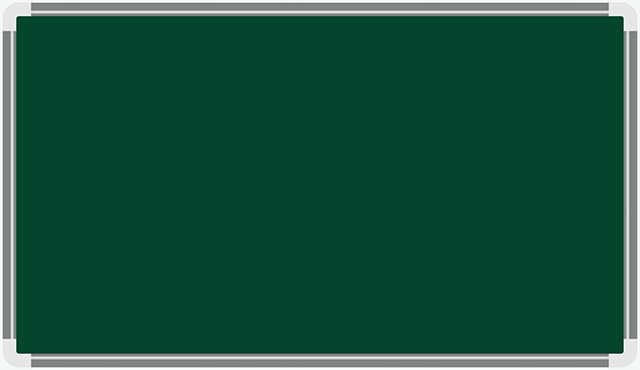 Thứ năm ngày 26 tháng 12 năm 2024
Hoạt động trải nghiệm:
Sinh hoạt lớp: Kế hoạch kinh doanh của lớp
1. Sinh hoạt cuối tuần:
Hoạt động 1: Sơ kết hoạt động tuần 16
Hoạt động 2: Kế hoạch hoạt động tuần 17
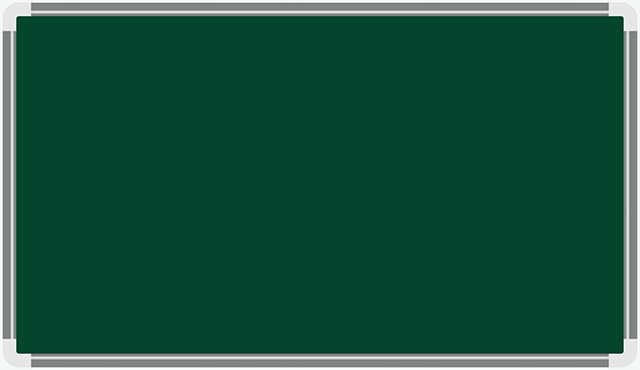 Hoạt động 2: Kế hoạch hoạt động tuần 17
Thi đua học tập, lập thành tích chào mừng kỉ niệm 80 năm Ngày thành lập Quân đội nhân dân Việt Nam 22/12.
1. Học tập:
- Hoàn thành các nội dung học tập và rèn luyện của tuần 17.
- Tăng cường các đôi bạn cùng tiến , tập trung ôn tập tốt chuẩn bị cho kiểm tra cuối kì I.
2. Nề nếp:
- Thực hiện tốt nội quy của lớp, của trường.
- Vệ sinh cá nhân, vệ sinh môi trường sạch sẽ.
- Thực hiện tốt luật An toàn giao thông.
3. Phong trào:
  Chuẩn bị kế hoạch kinh doanh của lớp để tham gia Hội chợ Xuân gây Quỹ nhân ái của trường trong tháng 1 .
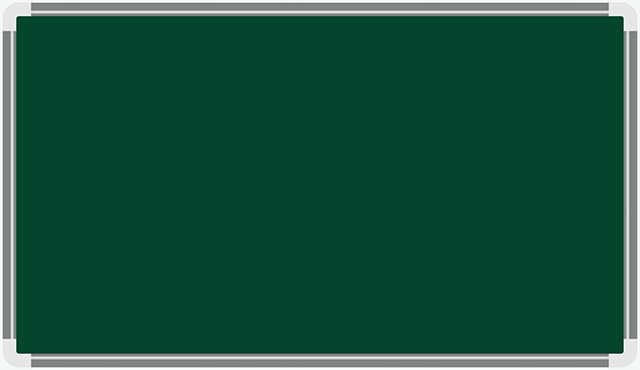 2. Sinh hoạt chủ đề: Kế hoạch kinh doanh của lớp
Hoạt động 3: Bình chọn kế hoạch kinh doanh để tham gia Hội chợ Xuân của trường
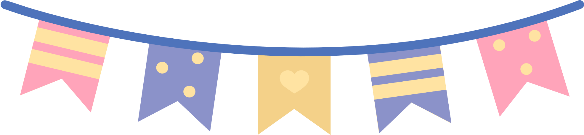 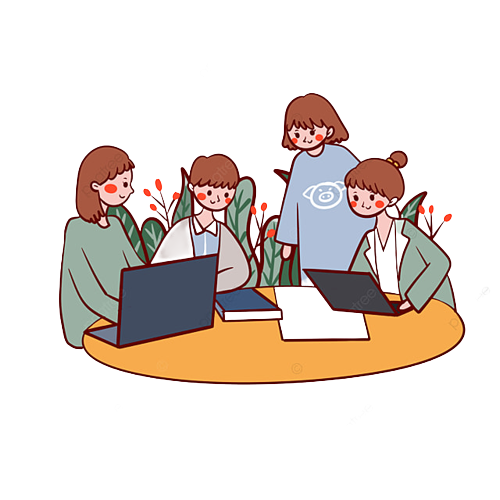 HOẠT ĐỘNG THEO TỔ
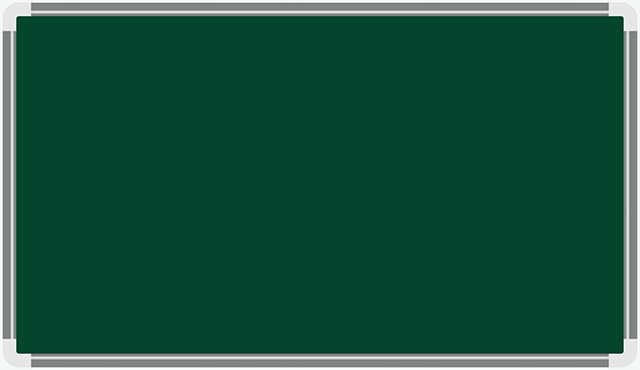 2. Sinh hoạt chủ đề: Kế hoạch kinh doanh của lớp
Hoạt động 3: Bình chọn kế hoạch kinh doanh để tham gia Hội chợ Xuân của trường
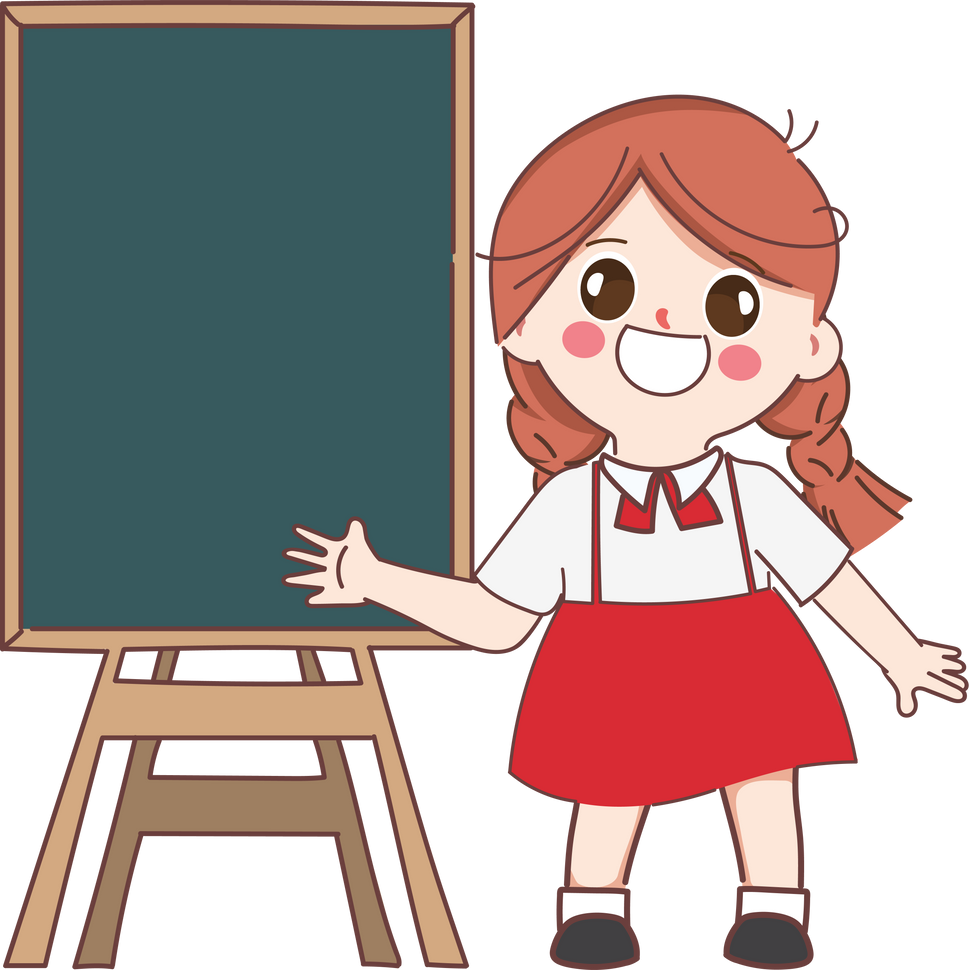 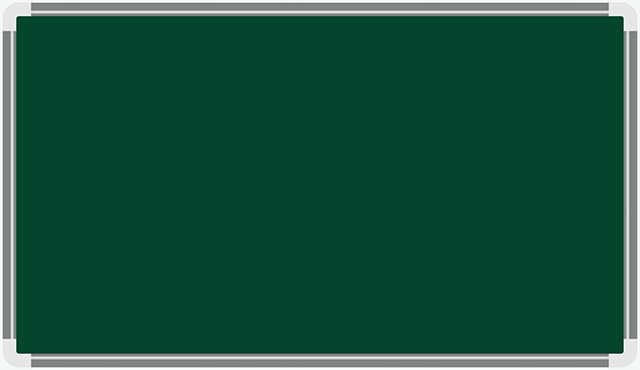 Hoạt động 3: Bình chọn kế hoạch kinh doanh để tham gia Hội chợ Xuân của trường
Khi tham gia bình chọn thì các em cần dựa theo các tiêu chí sau:
- Về hình thức: 
+ Kế hoạch doanh của tổ nào trình bày rõ ràng, khoa học ?
+ Giới thiệu bản kế hoạch kinh doanh của tổ nào hay, hấp dẫn?
- Về nội dung:
+ Tính vượt trội: Kế hoạch của tổ nào nổi trội hơn?
+ Tính mới mẻ, độc đáo: Kế hoạch của tổ nào có tính mới, độc đáo hơn?
+ Tính hữu dụng: Kế hoạch của tổ nào hữu dụng và sản phẩm thoả mãn nhu cầu của khách hàng hơn?
+ Tính khả thi: Kế hoạch của tổ nào dễ thực hiện hơn?
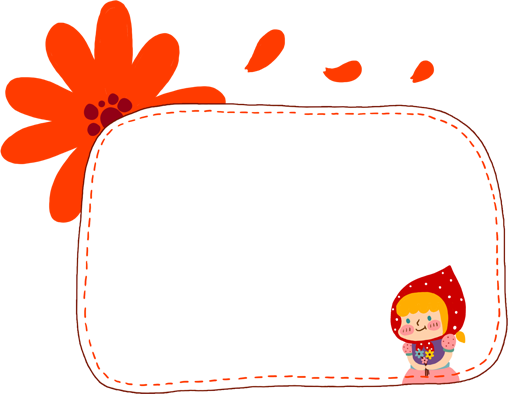 Vận dụng – trải nghiệm
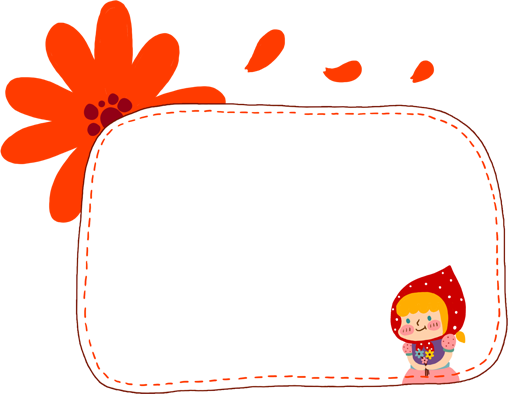 Học sinh trải nghiệm bán hàng
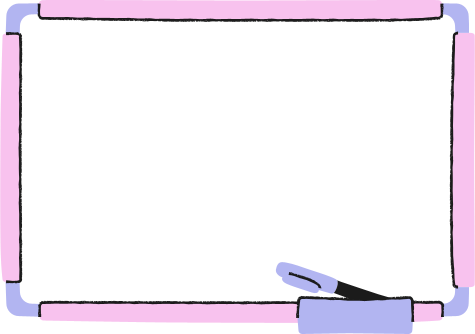 DẶN DÒ
Nhờ người thân góp ý để hoàn thiện kế hoạch kinh doanh của lớp.
Tự đánh giá sau chủ đề QUẢN LÍ CHI TIÊU VÀ LẬP KẾ HOẠCH KINH DOANH.
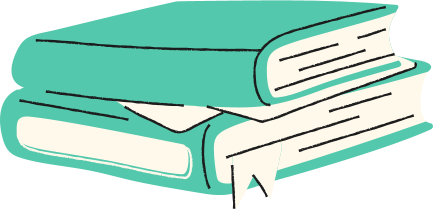 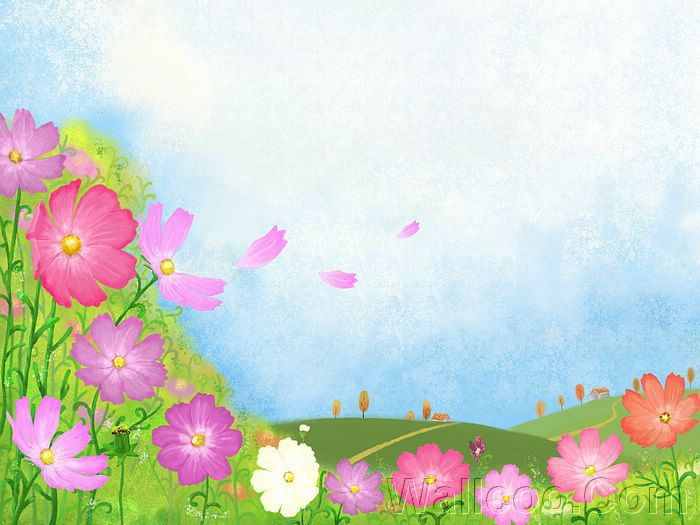 KÍNH CHÚC QUÝ THẦY CÔ MẠNH KHỎE
CHÚC CÁC EM CHĂM NGOAN HỌC GIỎI
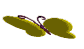 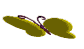 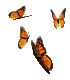 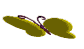